Human GeneticsConcepts and Applications
Twelfth Edition
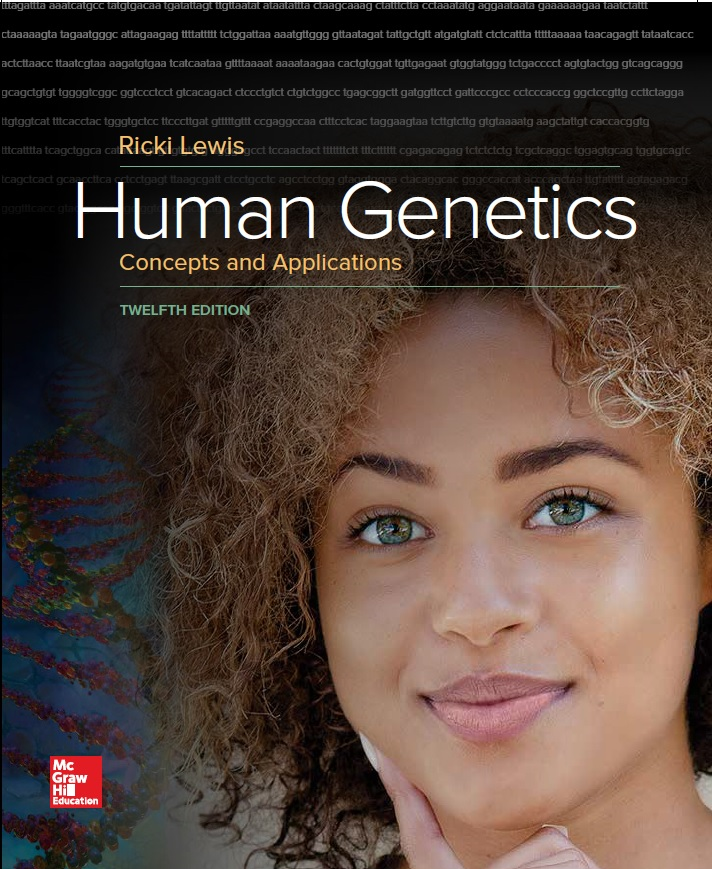 Chapter 13
Chromosomes
© McGraw-Hill Education. All rights reserved. Authorized only for instructor use in the classroom. No reproduction or further distribution permitted without the prior written consent of McGraw-Hill Education.
Learning Outcomes (1 of 2)
List the major parts of a chromosome.
List the types of chromosomes based on centromere position.
Describe the ways that chromosomes are obtained, prepared, detected, and depicted in detail. 
Explain how atypical chromosome numbers arise.
Distinguish polyploidy from aneuploidy.
Describe specific aneuploid conditions.
Distinguish between the consequences of having balanced versus unbalanced chromosomes.
Learning Outcomes (2 of 2)
Describe deletions, duplications, and the two major types of translocation. 
Distinguish the two types of inversions.
Describe the consequence of having an isochromosome.
Describe the consequence of having a ring chromosome.
Explain how a person could inherit both copies of a DNA sequence from one parent.
Describe how inheriting both copies of DNA from one parent can affect a person’s health.
Cytogenetics
Subdiscipline within genetics 
Deals with chromosome variations 
Excess genetic material has milder effects on health than a deficit
Large-scale chromosomal abnormalities present in all cells disrupt or halt prenatal development
Chromosome
Primarily consists of DNA and protein
Distinguished by size and shape
Essential parts
Telomeres
Origins of replication sites
Centromere
Portrait of a Chromosome (1 of 2)
Portrait of a Chromosome (2 of 2)
Heterochromatin is darkly staining.
Consists mostly of repetitive DNA
Euchromatin is lighter-staining.
Contains most protein-encoding genes
Telomeres are chromosome tips composed of many repeats of TTAGGG.
Shorten with each cell division
Centromeres
Largest constriction of the chromosome and where spindle fibers attach
Bases that form the centromere are repeats of a 171-base DNA sequence 
Replicated at the end of S phase
Facilitated by centromere protein A
CENP-A is passed to next generation
Example of an epigenetic change
Subtelomeres (1 of 2)
Chromosome region between the centromere and telomeres 
Consists of 8000 to 300,000 bases
Near telomere the repeats are similar to the telomere sequence 
Contains at least 500 protein-encoding genes
About 50% are multigene families that include pseudogenes
Subtelomeres (2 of 2)
Karyotype (1 of 3)
Chromosome chart
Major clinical tool
Displays chromosomes arranged by size and structure
Humans have 24 chromosome types
Autosomes are numbered 1–22 by size
Sex chromosomes are X and Y
Karyotype (2 of 3)
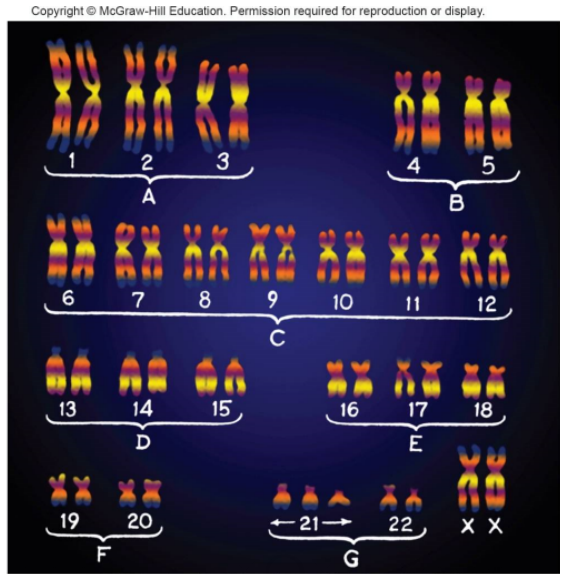 © Biophoto Associates/Science Source. Colorization by Mary Martin
Karyotype (3 of 3)
Useful at several levels
Can:
Confirm a clinical diagnosis
Reveal effects of environmental toxins
Clarify evolutionary relationships
Centromere Positions
Telocentric—At the tip
Acrocentric—Close to center 
Submetacentric—Off-center
Metacentric—At center
Visualizing Chromosomes
Tissue is obtained from person
Fetal tissue
Amniocentesis
Chorionic villi sampling
Fetal cell sorting
Chromosome microarray analysis
Adult tissue
White blood cells
Skin-like cells from cheek swab
Chromosomes are extracted
Then stained with a combination of dyes and DNA probes
Amniocentesis (1 of 2)
Detects about 1000 of the more than 5000 known chromosomal and biochemical problems
Ultrasound is used to follow needle’s movement
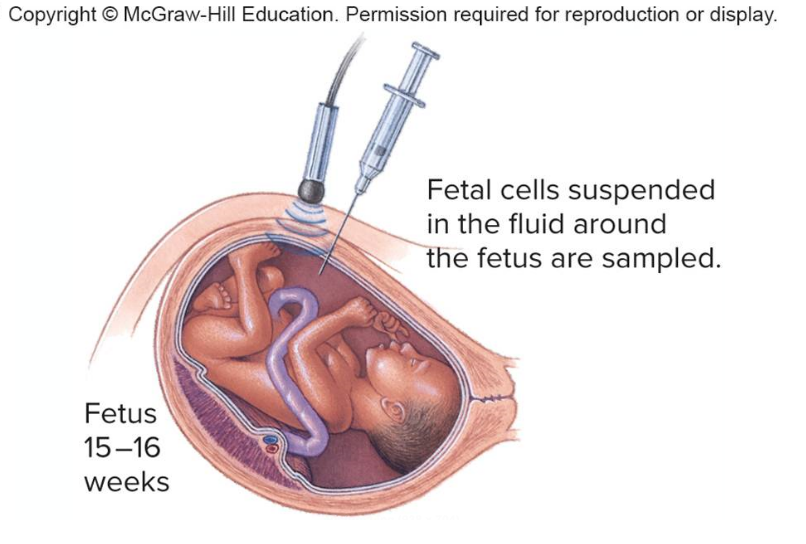 Amniocentesis
Amniocentesis (2 of 2)
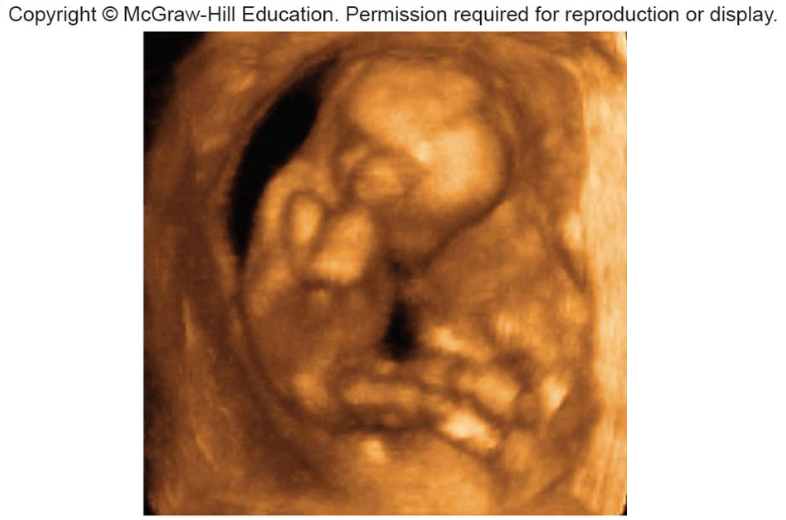 Ultrasound Image
© Dr. Najeeb Layyous/Science Source
Chorionic Villus Sampling
Performed during 10–12th week of pregnancy
Provides earlier results than amniocentesis
Does not detect metabolic problems
Has greater risk of spontaneous abortion
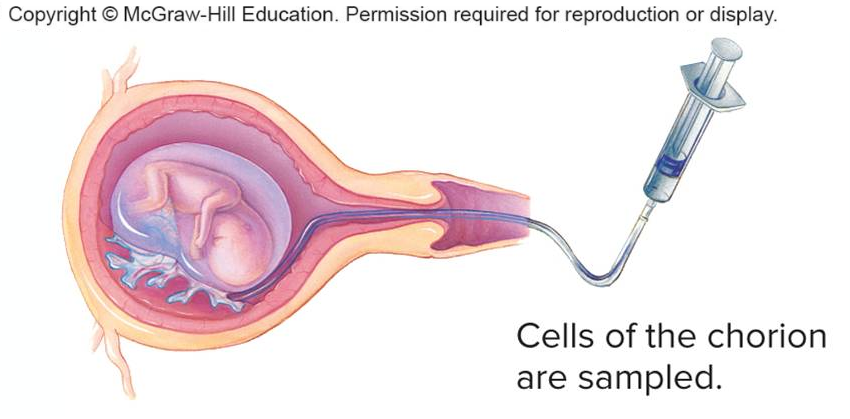 Chorionic villus sampling
The Maternal Age Effect
Viewing Chromosomes (1 of 2)
1882
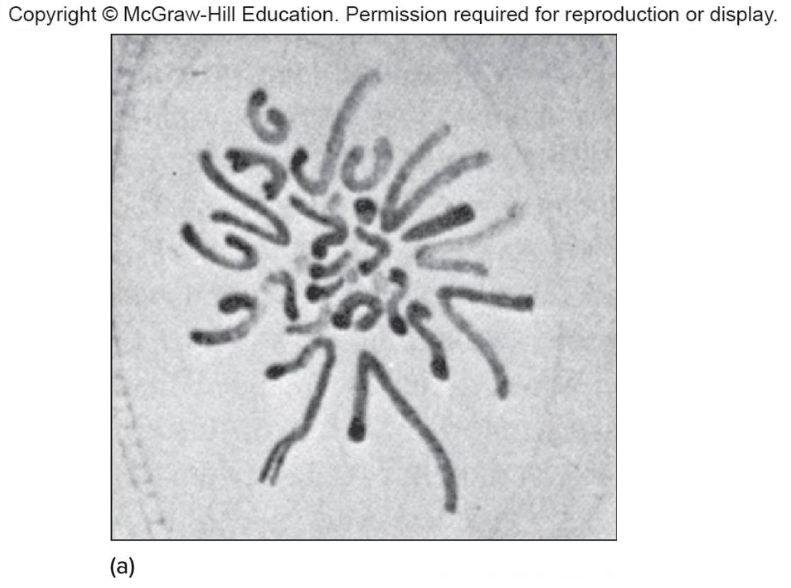 a: Drawing by Walther Flemming, 1882
Viewing Chromosomes (2 of 2)
Now
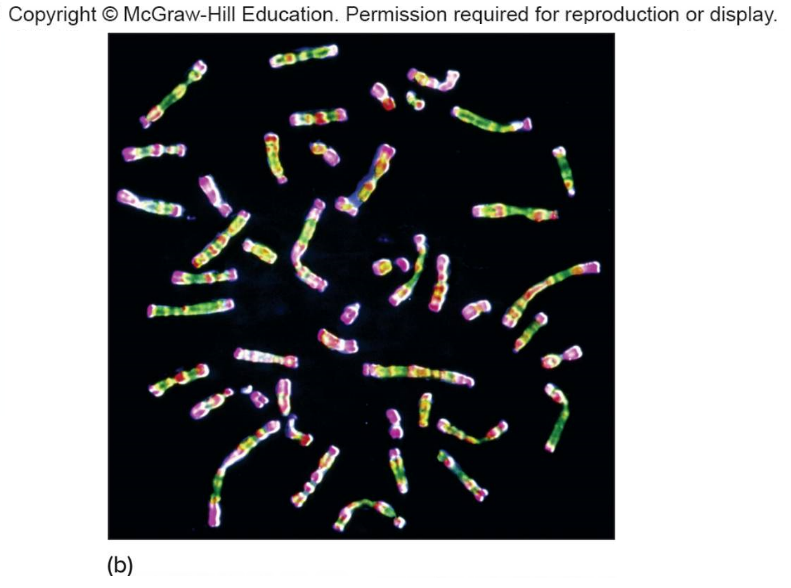 b: © CNRI/Science Source
Staining Chromosomes
Dyes were used to stain chromosomes a uniform color
Were grouped into decreasing size classes, designated A though G 
Improved staining techniques gave banding patterns unique to each chromosome
Researchers found that synchronizing the cell cycle of cultured cells revealed even more bands per chromosome
FISH
Fluorescence in situ hybridization
DNA probes labeled with fluorescing dye bind complementary DNA
Fluorescent dots correspond to three copies of chromosome 21
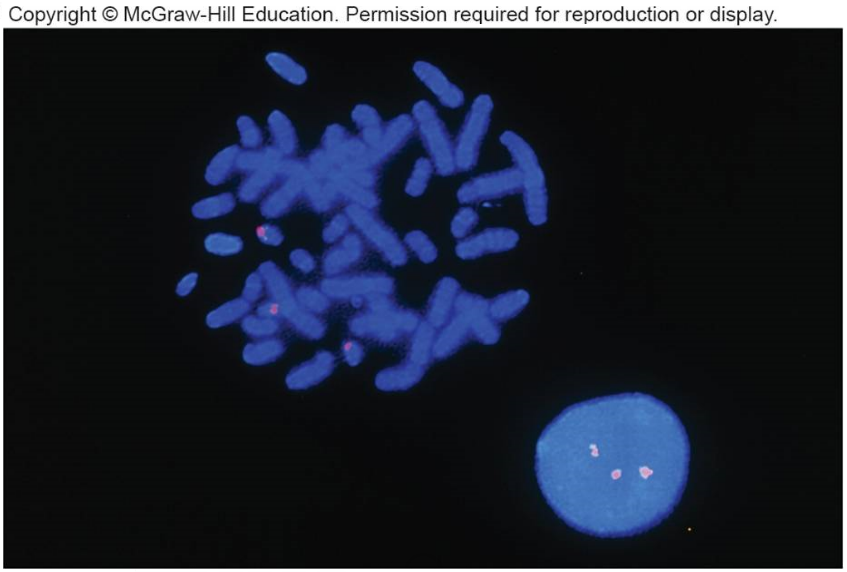 © James King- Holmes/Science Source
Table 13.1 Chromosomal Shorthand
[Speaker Notes: Copyright © McGraw-Hill Education. Permission required for reproduction or display.]
Ideogram
Schematic chromosome map
Indicates chromosome arms (p or q) and major regions delineated by banding patterns
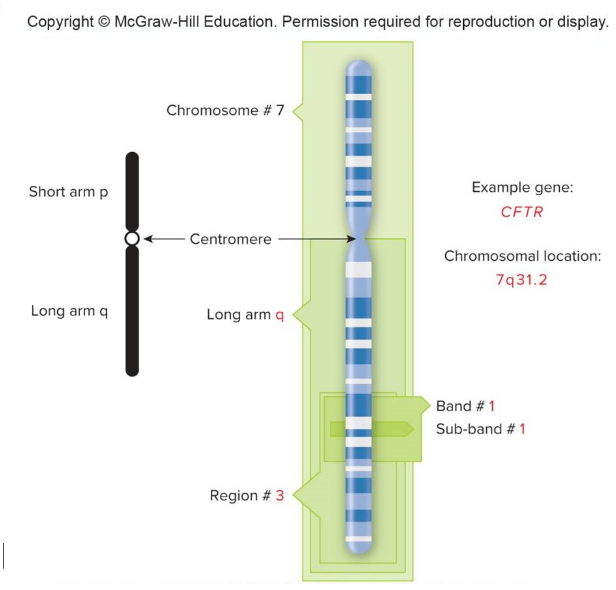 Source: U.S. National Library of Medicine
Chromosome Abnormalities (1 of 2)
Karyotype may be abnormal in
Chromosome number
Chromosome structure
Abnormal chromosomes account for at least 50% of spontaneous abortions
People are being diagnosed with chromosomal abnormalities due to improved technology
Chromosome Abnormalities (2 of 2)
Table 13.3
[Speaker Notes: Copyright © McGraw-Hill Education. Permission required for reproduction or display.]
Indirect Detection of Extra Chromosomes
Amniocentesis and chorionic villus sampling proved direct detection of extra chromosomes.
Maternal serum markers offer an indirect method. 
These are biochemicals whose levels are in a normal range in a woman carrying a fetus with a normal number of chromosomes, but lie outside the range with fetuses that have an extra copy of a certain chromosome
Table 13.2 Maternal Serum Markers for Trisomy 21
[Speaker Notes: Copyright © McGraw-Hill Education. Permission required for reproduction or display.]
Cell-Free DNA Testing (1 of 2)
In the maternal blood are pieces of DNA from the fetus.
Up to 20 percent of these pieces come from the placenta, and thus represent the fetal genome.
Testing DNA can detect certain fetal chromosomal abnormalities, like some of the trisomy conditions. 
The test can be performed at 10 weeks into the pregnancy.
Cell-Free DNA Testing (2 of 2)
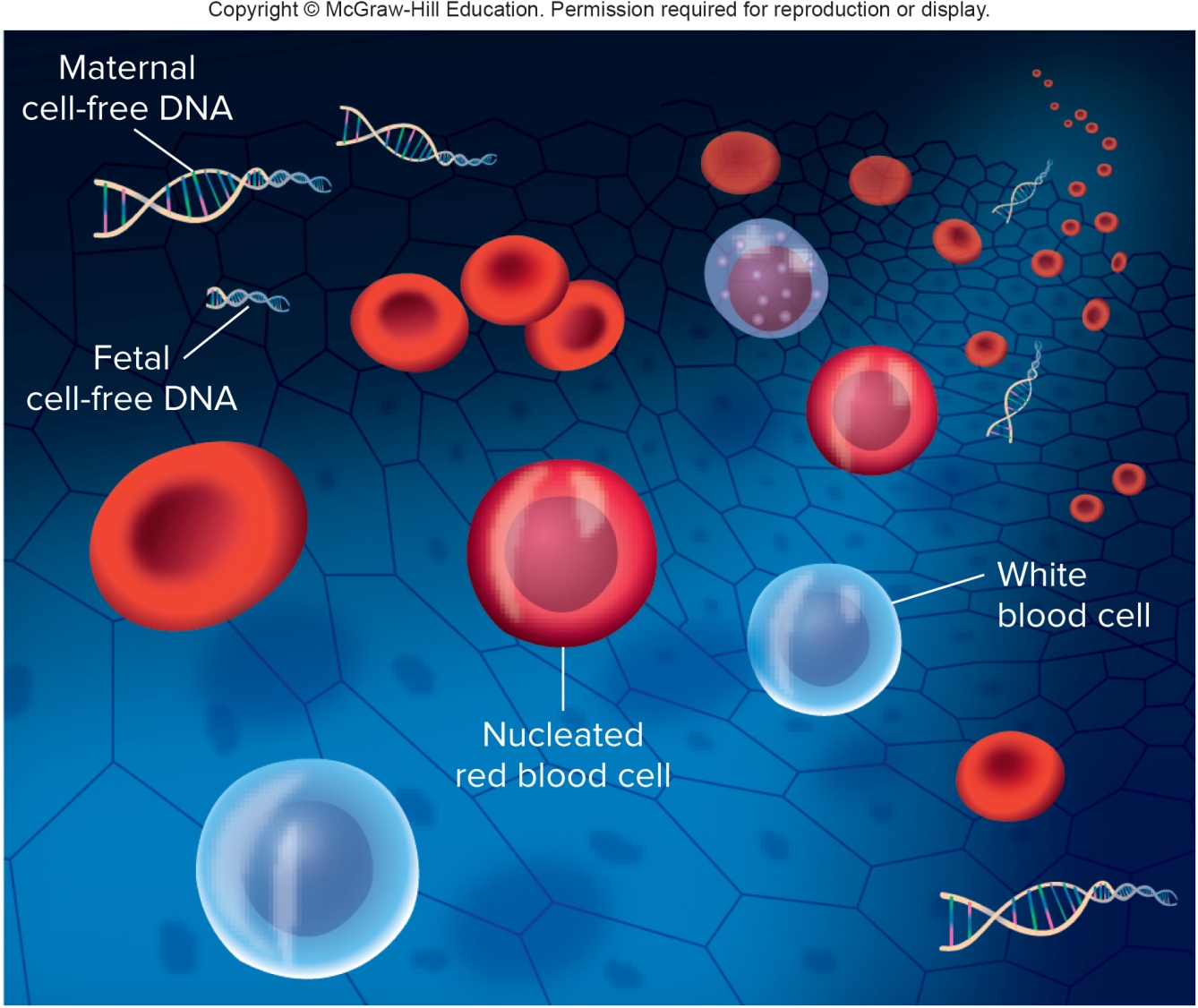 Polyploidy
Cell with extra chromosome sets
Triploid (3N) cells have three sets of chromosomes
Produced by:
Fertilization of one egg by two sperm
Fusion of haploid and diploid gametes
Account for 17% of all spontaneous abortions and 3% of stillbirths and newborn deaths
Triploidy
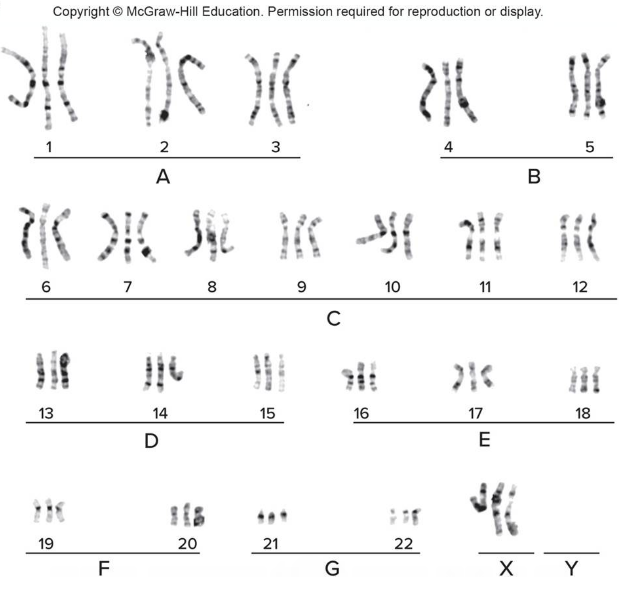 © CNRI/Science Source
Aneuploidy (1 of 2)
Normal chromosomal number is euploid.
Cells with extra or missing chromosomes are aneuploid.
Autosomal aneuploids are spontaneously aborted.
Those born are more likely to have an extra chromosome (trisomy) rather than a missing one (monosomy).
Aneuploidy (2 of 2)
Arises during mitosis, producing groups of somatic cells with the extra or missing chromosomes 
Individual with two chromosomally-distinct cell populations is called a mosaic
Mitotic nondisjunction event that occurs early in development can have serious effects on the health of the individual
Nondisjunction
Meiotic error that causes aneuploidy
Produces gamete with an extra chromosome and another with one missing chromosome
Nondisjunction during  meiosis I results in copies of both homologs in one gamete
Nondisjunction during meiosis II results in both sister chromatids in one gamete
Nondisjunction at Meiosis I
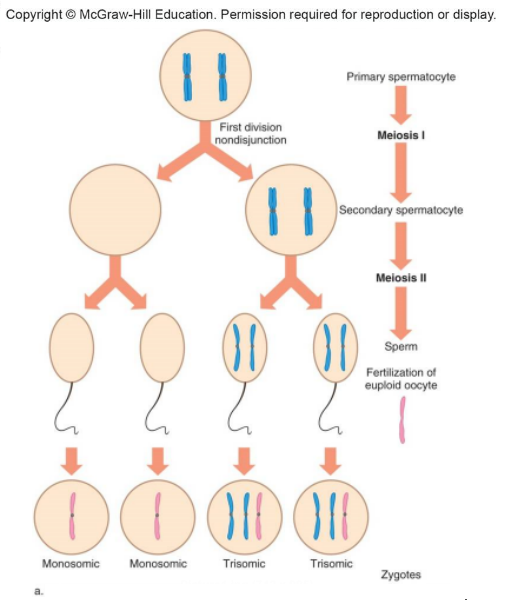 Nondisjunction at meiosis I
Nondisjunction at Meiosis II
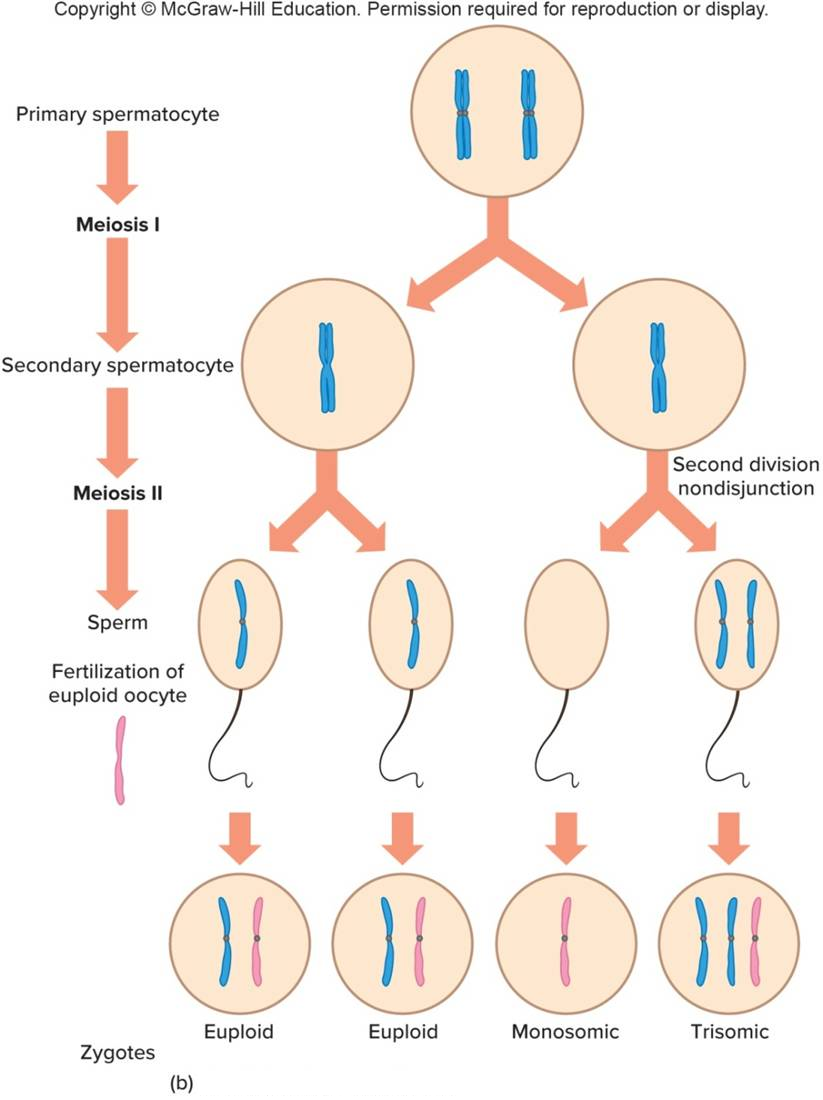 Nondisjunction at meiosis II
Trisomies
Autosomal aneuploids cease developing as embryos or fetuses.
Frequently seen trisomies in newborns are those of chromosomes 21, 18, and 13.
Carry fewer genes than other autosomes
Table 13.4 Comparing and Contrasting Trisomies 13, 18, and 21
[Speaker Notes: Copyright © McGraw-Hill Education. Permission required for reproduction or display.]
Trisomy 21
Down syndrome
Most common trisomy among newborns 
Distinctive facial and physical problems
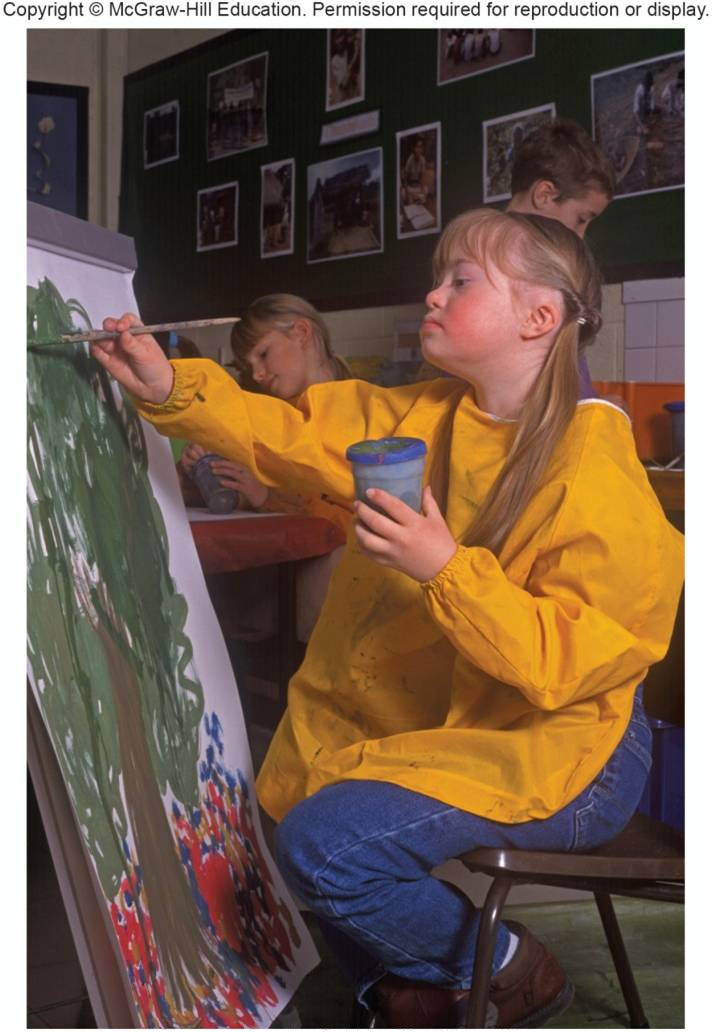 © Angela Hampton/Bubbles Photolibrary/Alamy
Trisomy 18
Edwards syndrome
Due to nondisjunction in meiosis II in oocyte and generally do not survive
Serious mental and physical disabilities 
Distinctive feature— Oddly-clenched fists
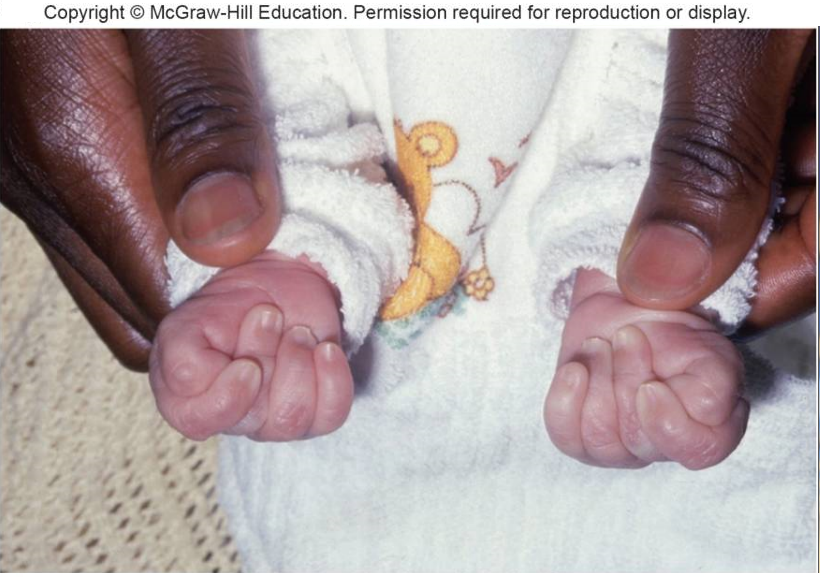 © Wellcome Image Library/Custom Medical Stock Photo
Trisomy 13
Patau syndrome
Very rare and generally do not survive 6 months
Serious mental and physical disabilities
Distinctive feature—Eye fusion
Table 13.5 How Nondisjunction Leads to Sex Chromosome Aneuploids
[Speaker Notes: Copyright © McGraw-Hill Education. Permission required for reproduction or display.]
Turner (XO) Syndrome
One in 2500 female births 
99% of affected fetuses die in utero
Features:
Short stature
Webbing at back of neck
Incomplete sexual development (infertile)
Impaired hearing 
Individuals who are mosaics may have children
Triplo-X Syndrome
One in 1000 female births 
Few modest effects on phenotype include tallness, menstrual irregularities, and slight impact on intelligence
X inactivation of two X chromosomes occurs and cells have two Barr bodies
May compensate for presence of extra X
Klinefelter (XXY) Syndrome
One in 500 male births 
Phenotypes include:
Incomplete sexual development
Rudimentary testes and prostate
Long limbs, large hands and feet
Some breast tissue development
Common cause of male infertility
XXYY Syndrome
Arises due to unusual oocyte and sperm
Associated with more severe behavioral problems than Klinefelter syndrome
AAD, obsessive compulsive disorder, learning disabilities
Individuals are infertile
Treated with testosterone
Jacobs (XYY) Syndrome
One in 1000 male births
96% are phenotypically normal
Modest phenotypes
Great height
Acne
Speech and reading disabilities  
Studies suggest increase in aggressive behaviors are not supported
Chromosome Structural Abnormalities
Deletions
Missing genetic segment from a chromosome
Often not inherited
Rather they arise de novo 
Larger deletions increase the likelihood that there will be an associated phenotype
Cri-du-chat (cat cry) syndrome
Deletion 5p–
Duplications
Presence of an extra genetic segment on a chromosome
Often not inherited
Rather they arise de novo
Effect on the phenotype is generally dependent on their size
Larger duplications tend to have an effect, while smaller ones do not
Duplications in Chromosome 15
Poor muscle tone
Epicanthal folds
Small size
Intellectual disability
Seizures
Developmental delay
Curved spine (scoliosis)
Learning disabilities
Autistic features
poor speech
hand flapping
lack of eye contact
need for routine
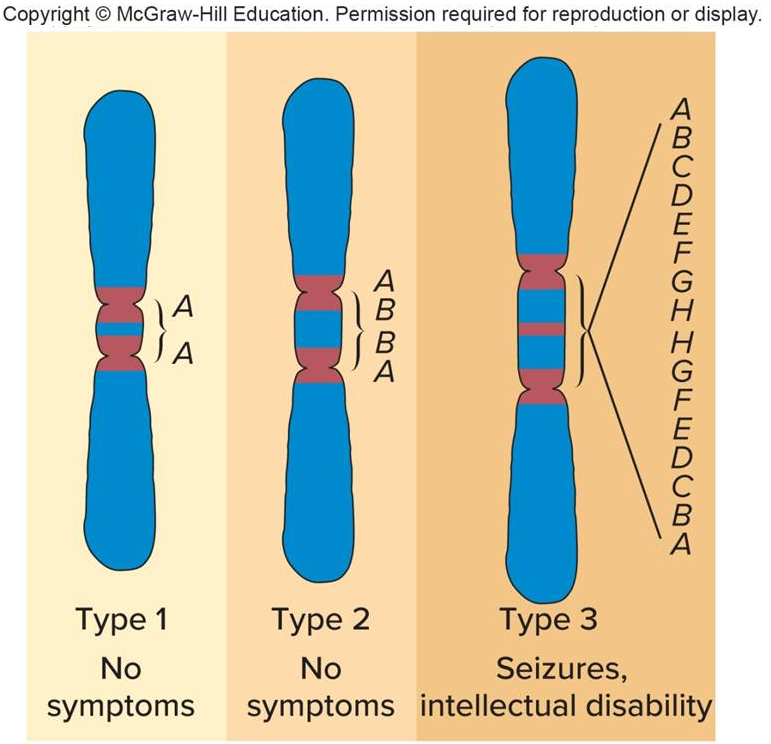 Translocations
Two nonhomologous chromosomes exchange segments
Types:
Robertsonian translocation
Reciprocal translocation
Robertsonian Translocations
Two nonhomologous acrocentric chromosomes break at the centromere and their long arms fuse
Short arms are often lost
Affect 1 in 1000 people
Translocation carriers have 45 chromosomes
Produce unbalanced gametes
Translocation Down Syndrome
5% of Down syndrome results from a Robertsonian translocation between chromosomes 21 and 14
Tends to recur in families, who also have more risk of spontaneous abortions 
One of the parents is a translocation carrier
May have no symptoms
Distribution of the unusual chromosome leads to various imbalances
A Robertsonian Translocation
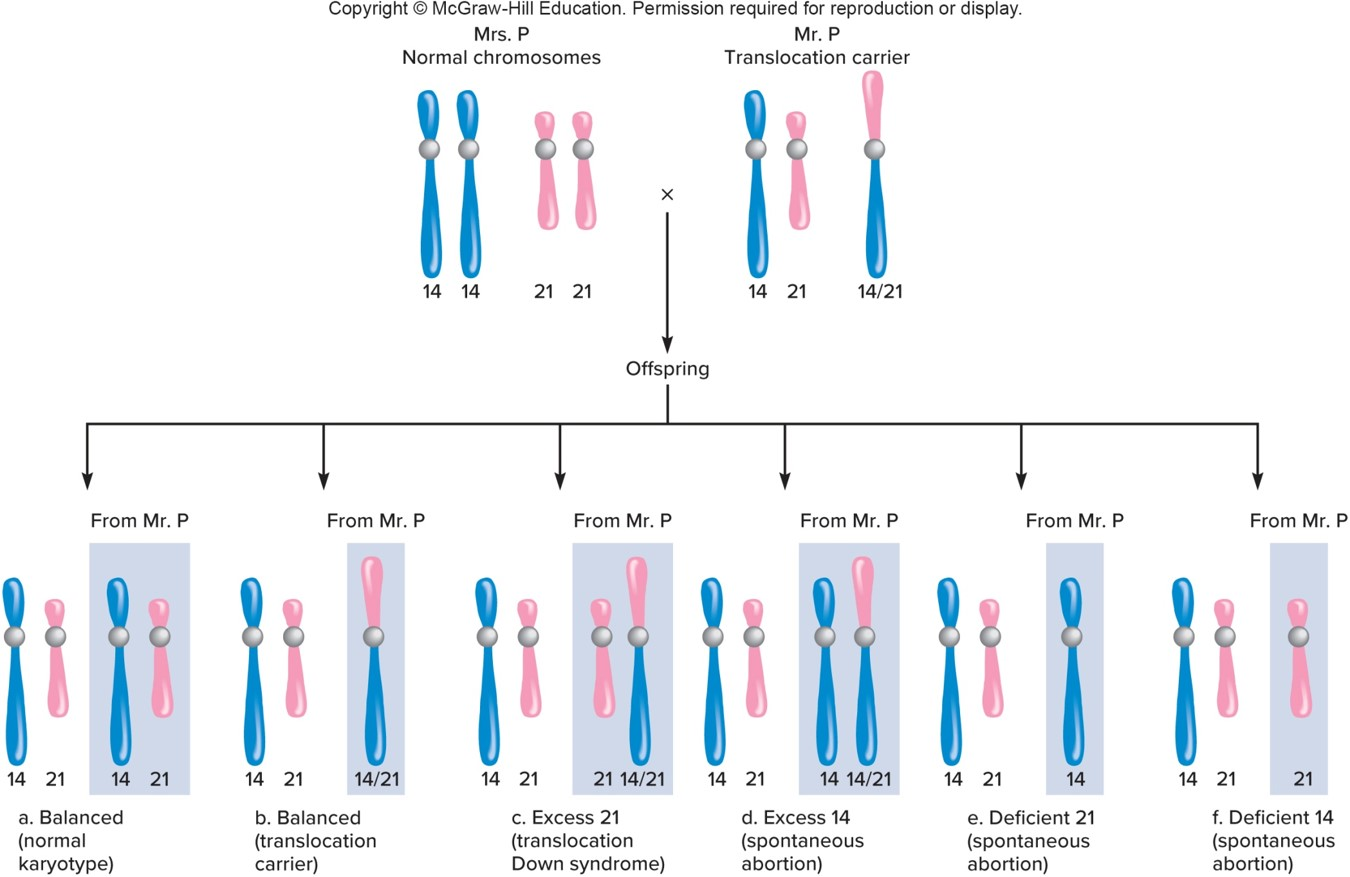 Reciprocal Translocations (1 of 2)
Two nonhomologous chromosomes exchange parts.
One in 500 people are carriers.
Usually healthy because they have the normal amount of genetic material.
Translocation breakpoint interrupts a gene, there may be an associated phenotype.
Reciprocal Translocations (2 of 2)
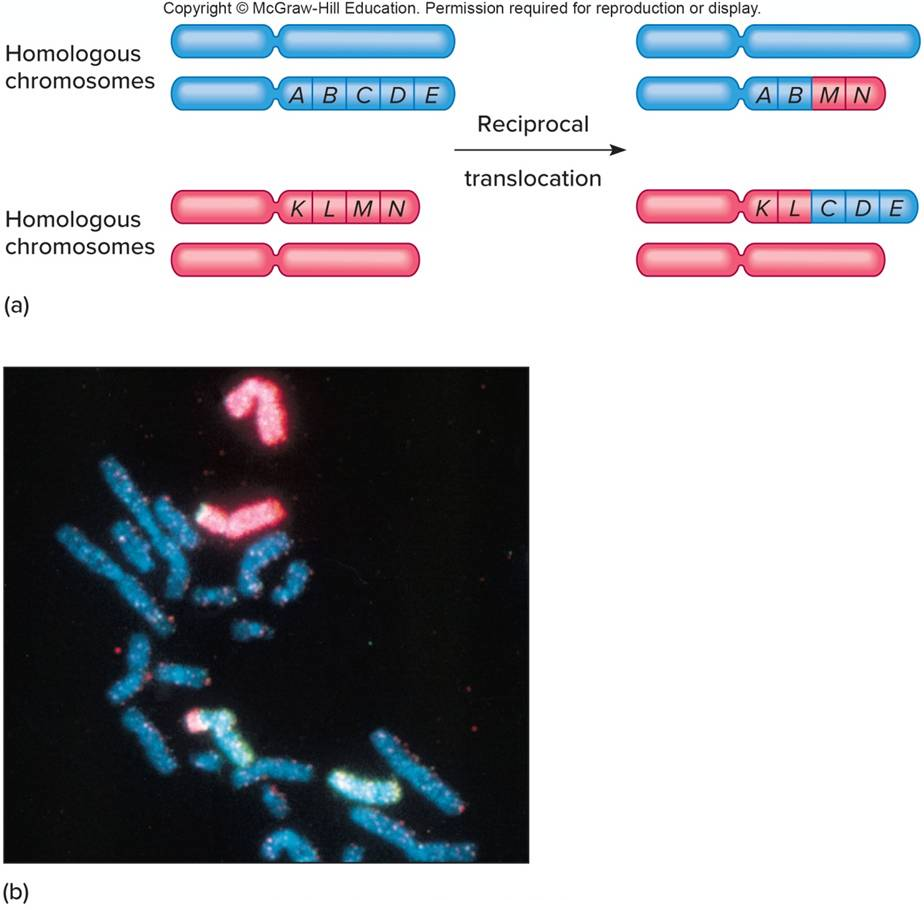 Courtesy of Lawrence Livermore National Laboratory
Inversions
Chromosome segment that is flipped in orientation
5–10% cause health problems probably due to disruption of genes at the breakpoints
Paracentric inversion—Inverted region does not include centromere
Pericentric inversion—Inverted region includes centromere
May impact meiotic segregation
Paracentric Inversion
Pericentric Inversion
Isochromosomes
Chromosomes with identical arms
Formed when centromeres divide along the incorrect plane during meiosis
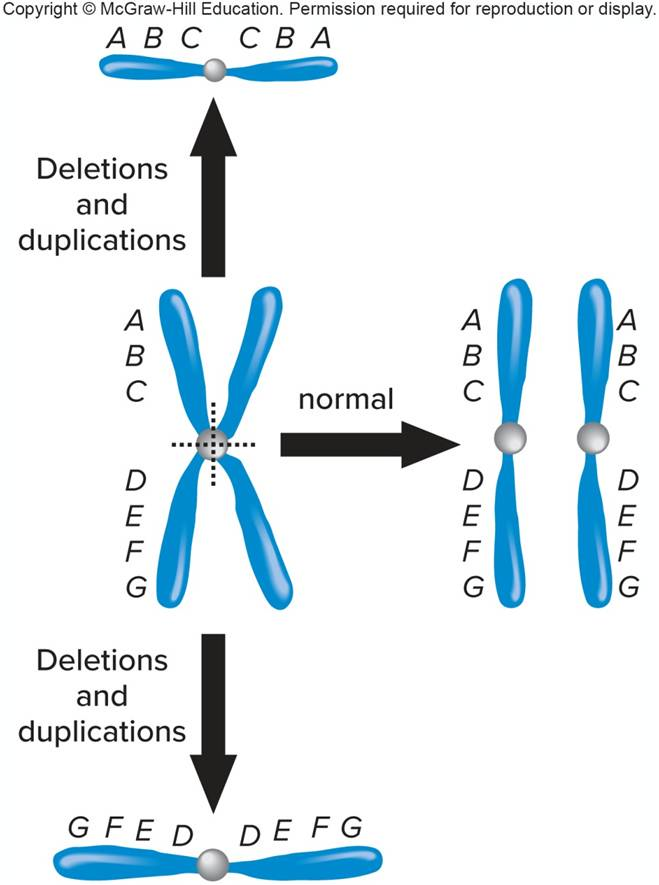 Ring Chromosomes
Occur in 1 of 25,000 conceptions
Arise when telomeres are lost and sticky chromosome ends fuse
Genes can be lost or disrupted causing symptoms
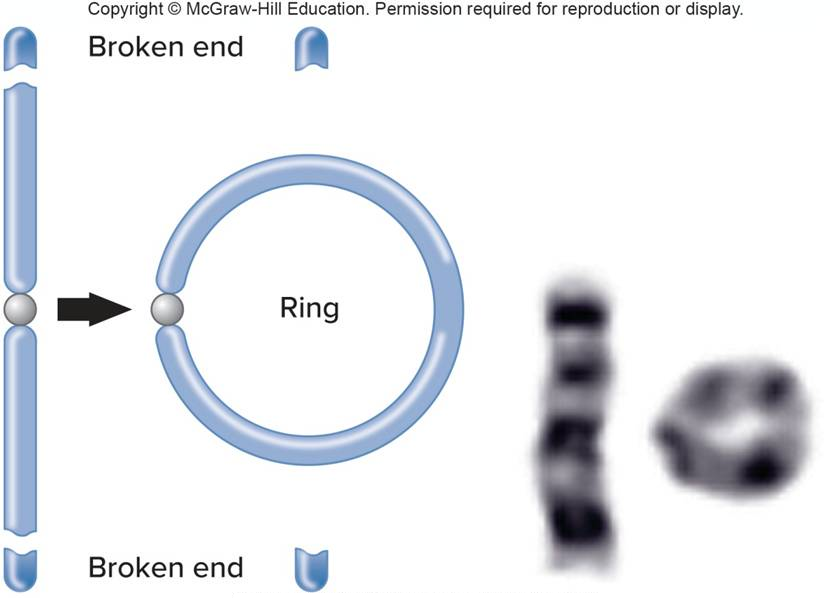 Courtesy of Ring Chromosome 20 Foundation
Table 13.6 Ring Chromosome Syndromes
[Speaker Notes: Copyright © McGraw-Hill Education. Permission required for reproduction or display.]
Causes of Chromosome Aberrations
Table 13.7 Causes of Abnormal Chromosomes
[Speaker Notes: Copyright © McGraw-Hill Education. Permission required for reproduction or display.]
Uniparental Disomy (UPD) (1 of 2)
Inheritance of two chromosomes or chromosome parts from the same parent
Requires the simultaneous occurrence of two rare events
Nondisjunction of the same chromosome in both sperm and egg
Trisomy followed by chromosome loss
Uniparental Disomy (UPD) (2 of 2)
End of Presentation